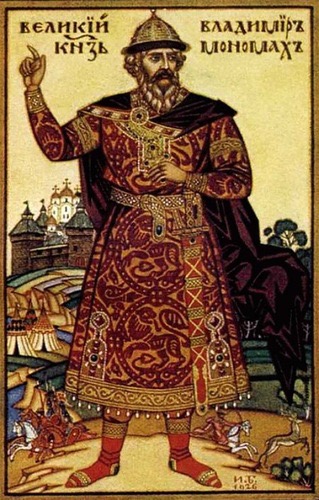 Поучение Владимира Мономаха
Владимир Мономах
Автор
1053 - 1125
государственный деятель, военачальник, писатель, мыслитель
Князь смоленский, Князь черниговский, Князь переяславский, Великий князь Киевский (1113-1125)
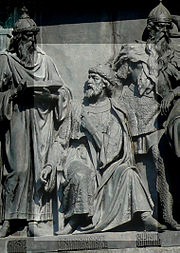 Поучение Владимира Мономаха
Выходит за рамки семейной жизни и имеет большое общественное значение
Центральная идея – соблюдение требований феодального правопорядка
Необходимость победы над злом
Поучение Владимира Мономаха
Поучение Владимира Всеволодовича, Завещание Владимира Мономаха детям, Поучение детям
Написано Владимиром Мономахом, незадолго до смерти, приблизительно около 1117 г.
Поучение Владимира Мономаха
Переплетение дидактики с афтобиографическими элементами
Конкретные примеры из собственной жизни
Ценный материал для представления о личности самого автора
Обязанности князя
На первый план выдвигаются задачи общегосударственного порядка
Две обязанности князя
забота о благе своего государства (напр. заботливое отношение к бедным)
попечение и забота о благе церкви (верная помощница князя)
Завещание Владимира Мономаха детям
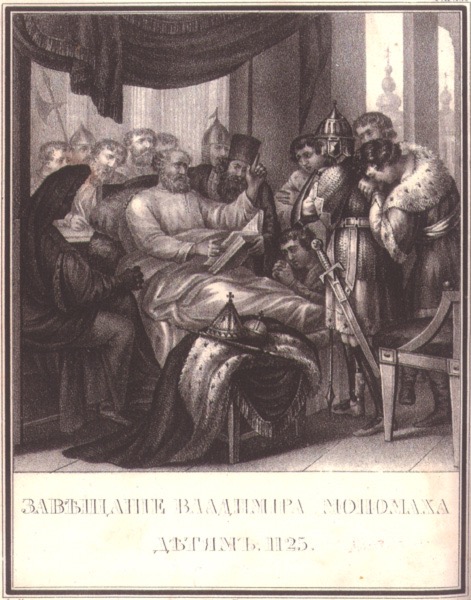 Литография 1836 года по рисунку Бориса Чорикова
Автор в тексте
Князь должен быть сам примером высокой нравственности
Сам Мономах описывает себя как человекa необычайно деятельнoго
дает четкие ответы на многие социальные и нравственные вопросы своего времени
Он восхваляет не себя, не свою храбрость, а хвалит Бога
Качество
Основным положительным качеством человека является трудолюбие.
прежде всего воинский подвиг (83 больших похода, 20 мирных договоров)



Основным пороком Владимир считает лень
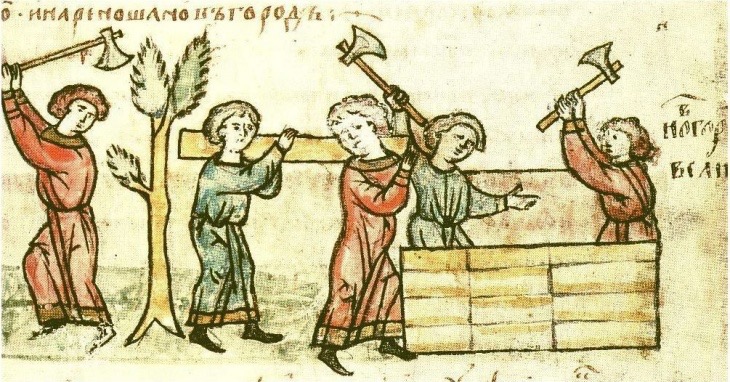 Построение Пoучения
Вступление (обращенние к детям)
Наконец просьба

+ Дневник военных походов (в хронологической последовательности)
+ Mирные договоры
Стиль Пoучения
книжные элементы (использование литературных источников)
элементы живого разговорного языка
афористические выражения
Лаврентьевская летопись. Страница с текстом Поучения Владимира Мономаха
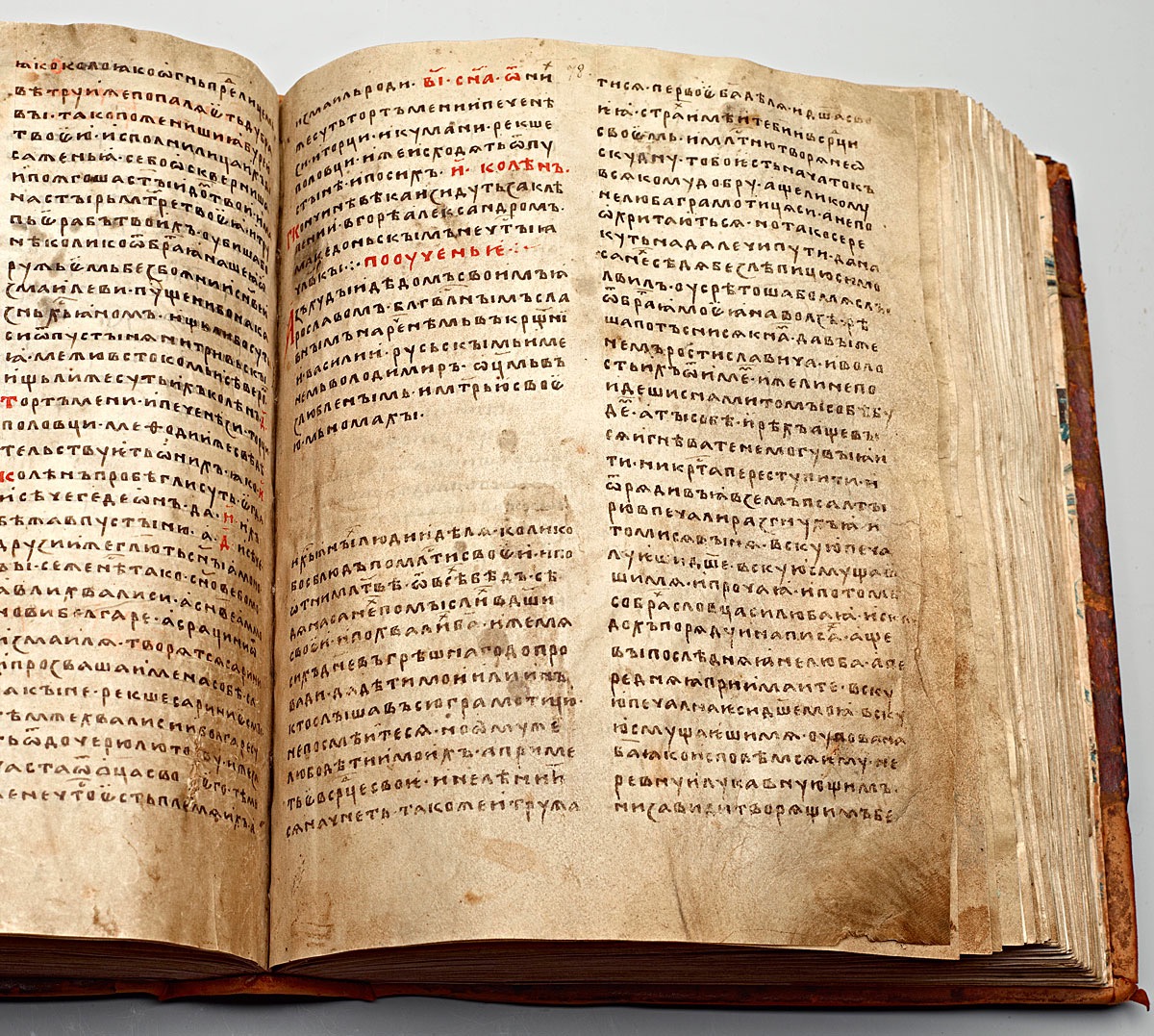 Поучение дошло до нас в составе Лаврентьевского летописного свода
(1377)
Источники
Кусков В.В. История древнерусской литературы
http://www.pravoslavie.ru/archiv/monomah.htm
http://briefly.ru/_/pouchenie_vladimira_monomaha/
http://istoriarusi.ru/kiev/pouchenie_vladimira_monomaxa_detjam.html